2023 2nd International Conference on Intelligent Systems, Communications and Computer Networks（ISCCN 2023）
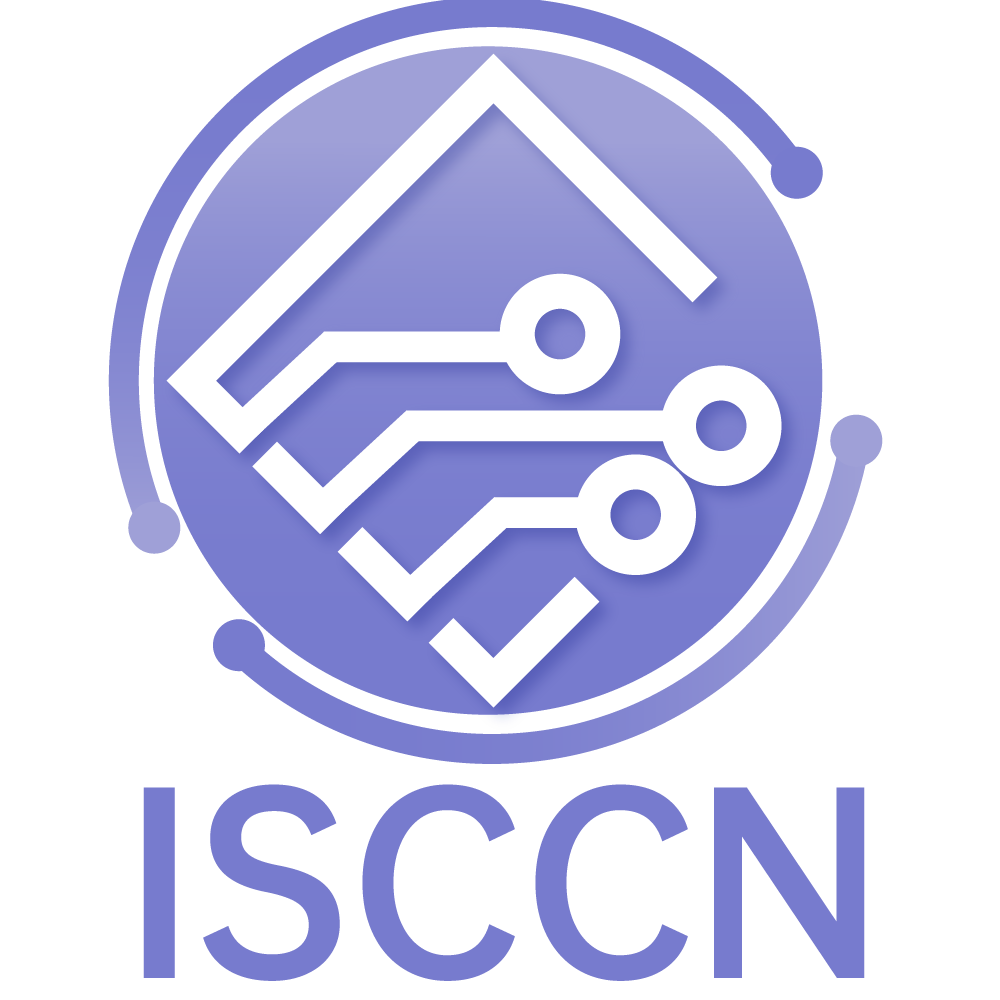 Title: XXXXXXXXXXXXXXXXXXXXXXXXX
YU Jinyuna, LIU Kaipeia, HE Minb, QIN Lianga
a. School of electrical and automation, Wuhan University, Wuhan 430072,China
b. School of electronic and electrical engineering, Wuhan Textile University, Wuhan 430200, China
Model Comparison
INTRODUCTION
XXXXXXXXXXXXXXXXXXXXXXXXXXXXXXXX.
PROBLEMS
XXXXXXXXXXXXXXXXXXXXXXXXXXXXXXXXX.
Fig. 3 Pixel-level ROC curves for the location task and image-level ROC curves for the classification task
Process Visualization
METHODS
XXXXXXXXXXXXXXXXXXXXXXXXXXXXXXXXX.
Fig.3 The process of searching and purification
CONCLUSIONS
XXXXXXXXXXXXXXXXXXXXXXXXXXXXXXXXX.
RESULTS
Insulator data set
ACKNOWLEDGEMENT
XXXXXXXXXXXXXXXXXXXXXXXXXXXXXXXXX.
Fig. 2 Aerial images of normal(left) and defective(right) insulators